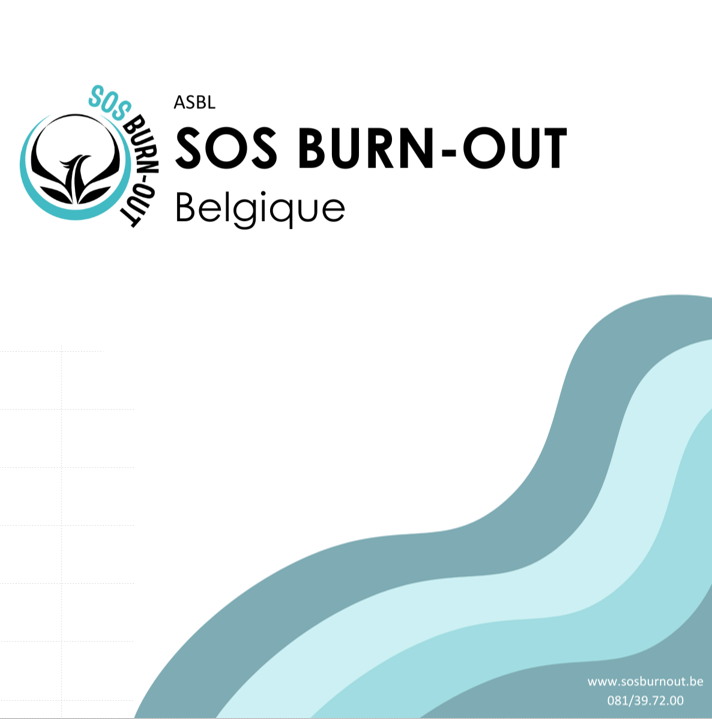 La personne de confiance
© SOS Burnout Belgique
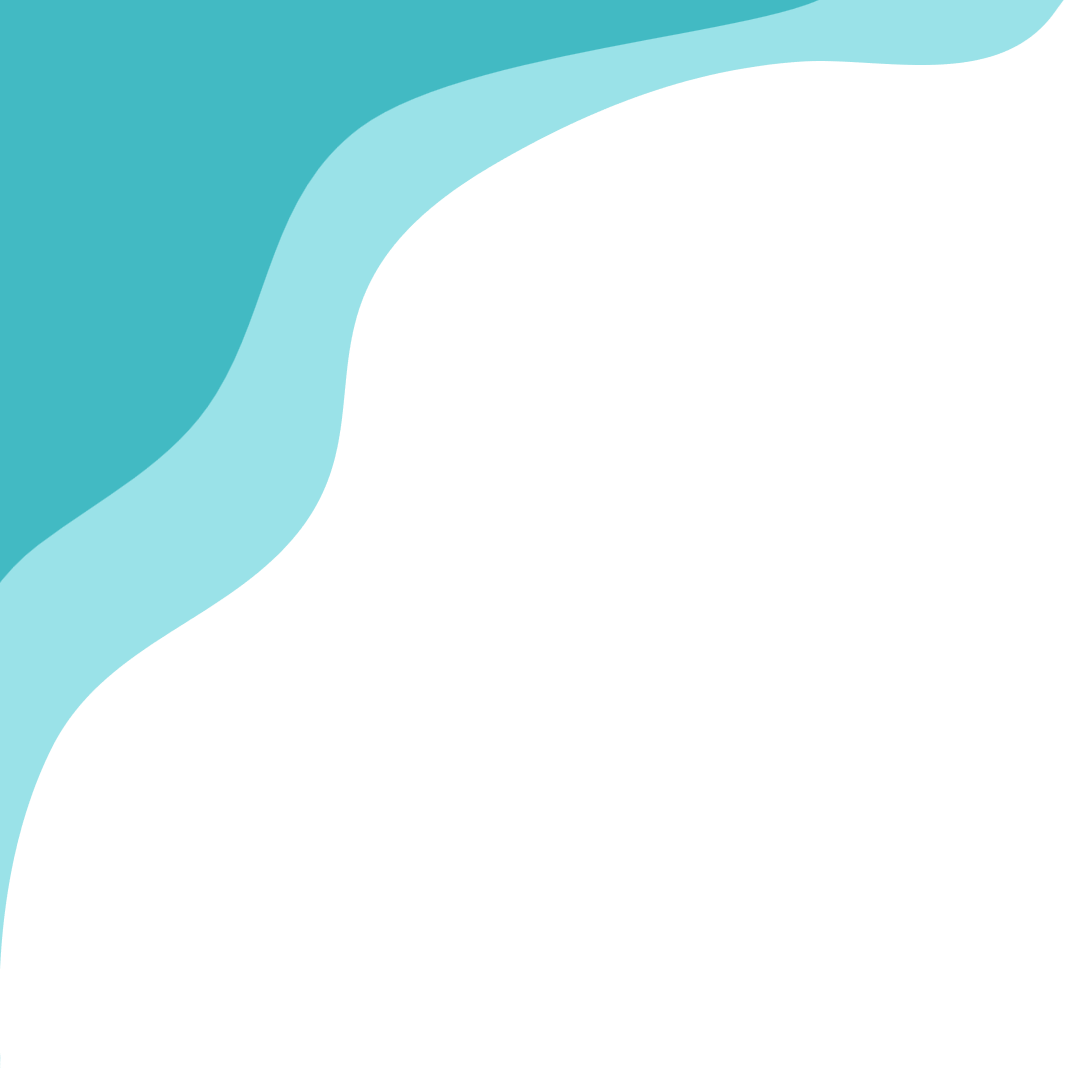 Est-ce obligatoire?
La désignation d’une personne de confiance est obligatoire pour les employeurs qui occupent au moins 50 travailleurs.Pour les employeurs qui occupent moins de 50 travailleurs, la désignation est obligatoire uniquement lorsque tous les membres de la délégation syndicale en font la demande.En l’absence de délégation syndicale, la désignation est obligatoire si l’ensemble du personnel en fait la demande.
© SOS Burnout Belgique
Lorsque l'effectif atteint au moins 50 personnes, il est requis qu'au moins l'une des personnes de confiance désignées fasse partie intégrante du personnel de cet employeur. Cette exigence s'étend également à l'employeur qui emploie 20 travailleurs ou plus et qui se voit contraint de désigner une personne de confiance.
Doit-elle faire partie de l’entreprise ?
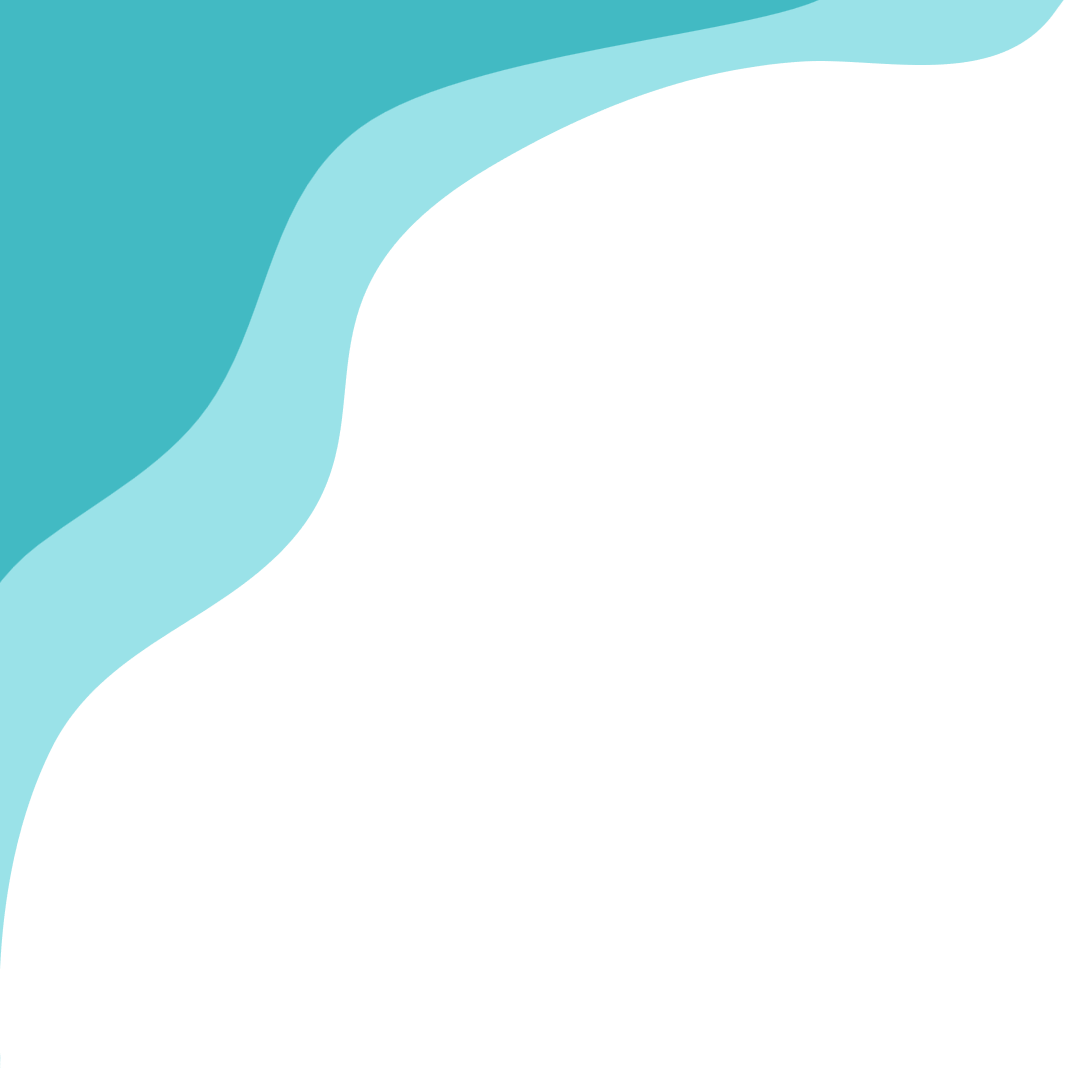 La personne de confiance ne peut pas:- exercer la fonction de conseiller en prévention –médecin du travail;- être délégué de l’employeur ou du personnel au conseil d’entreprise ou au Comité- être candidat aux élections sociales;- être délégué syndical;- faire partie du personnel de direction;
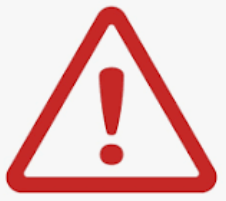 © SOS Burnout Belgique
Quel est son rôle ?
La personne de confiance est tenue au secret professionnel et est compétente pour intervenir sur les risques psychosociaux au travail.  Son rôle consiste à agir de manière informelle en recherchant des solutions par le biais d'entretiens, d'interventions auprès d'une autre personne de l'entreprise, ou encore par des tentatives de conciliation.Dans ce cadre, la personne de confiance peut jouer un rôle crucial en offrant une écoute attentive aux travailleurs qui rencontrent des difficultés psychosociales au sein de l'entreprise.Elle est formée pour comprendre et traiter ces situations de manière confidentielle et bienveillante. Elle peut également agir en tant que médiateur entre les parties en conflit ou aider à faciliter la communication entre les employés et la direction.Grâce à son approche informelle, proactive et autonome,  elle contribue à la prévention et à la résolution des problèmes de santé mentale au travail. Elle offre un soutien précieux aux travailleurs en détresse, favorisant ainsi un environnement de travail plus sain et plus harmonieux.
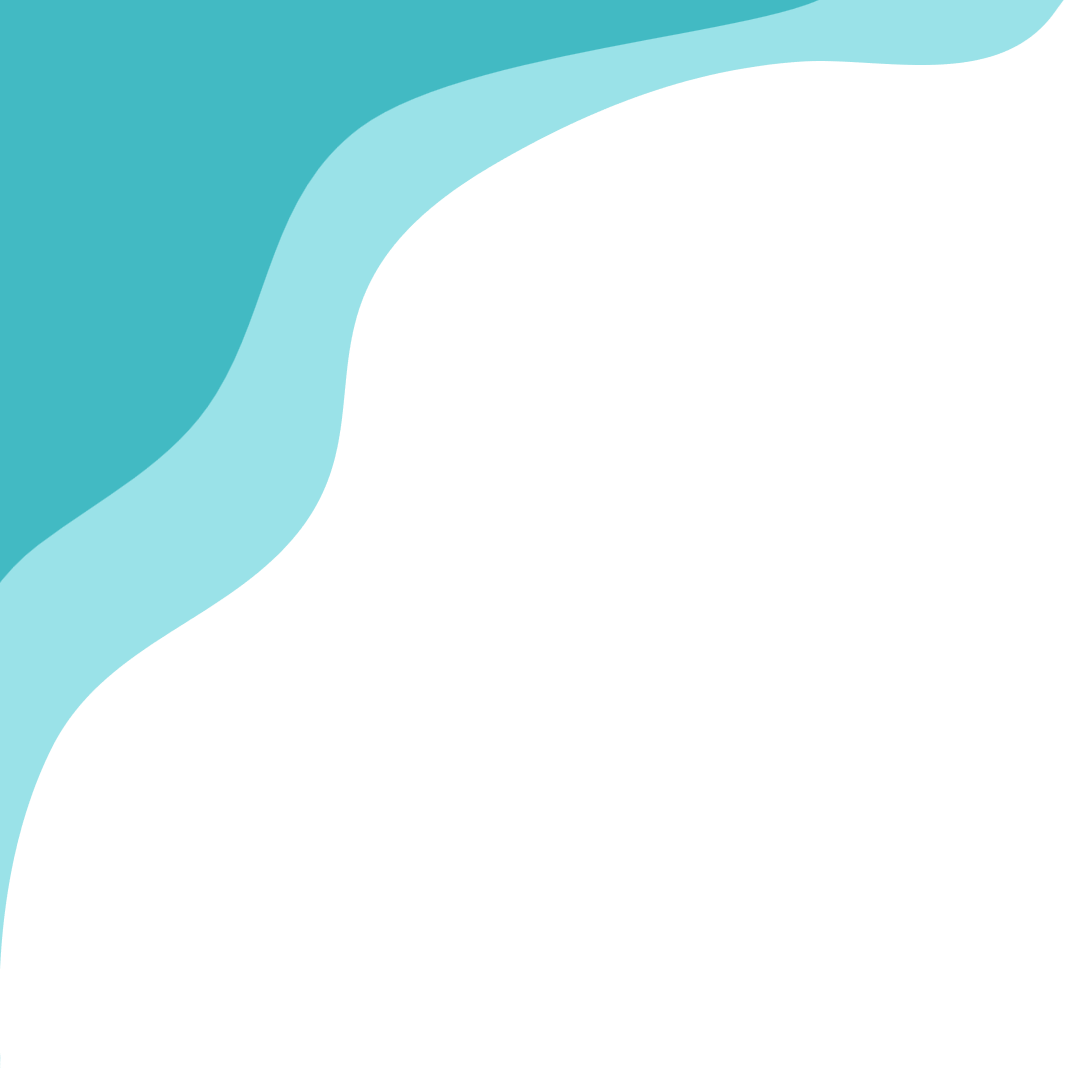 © SOS Burnout Belgique
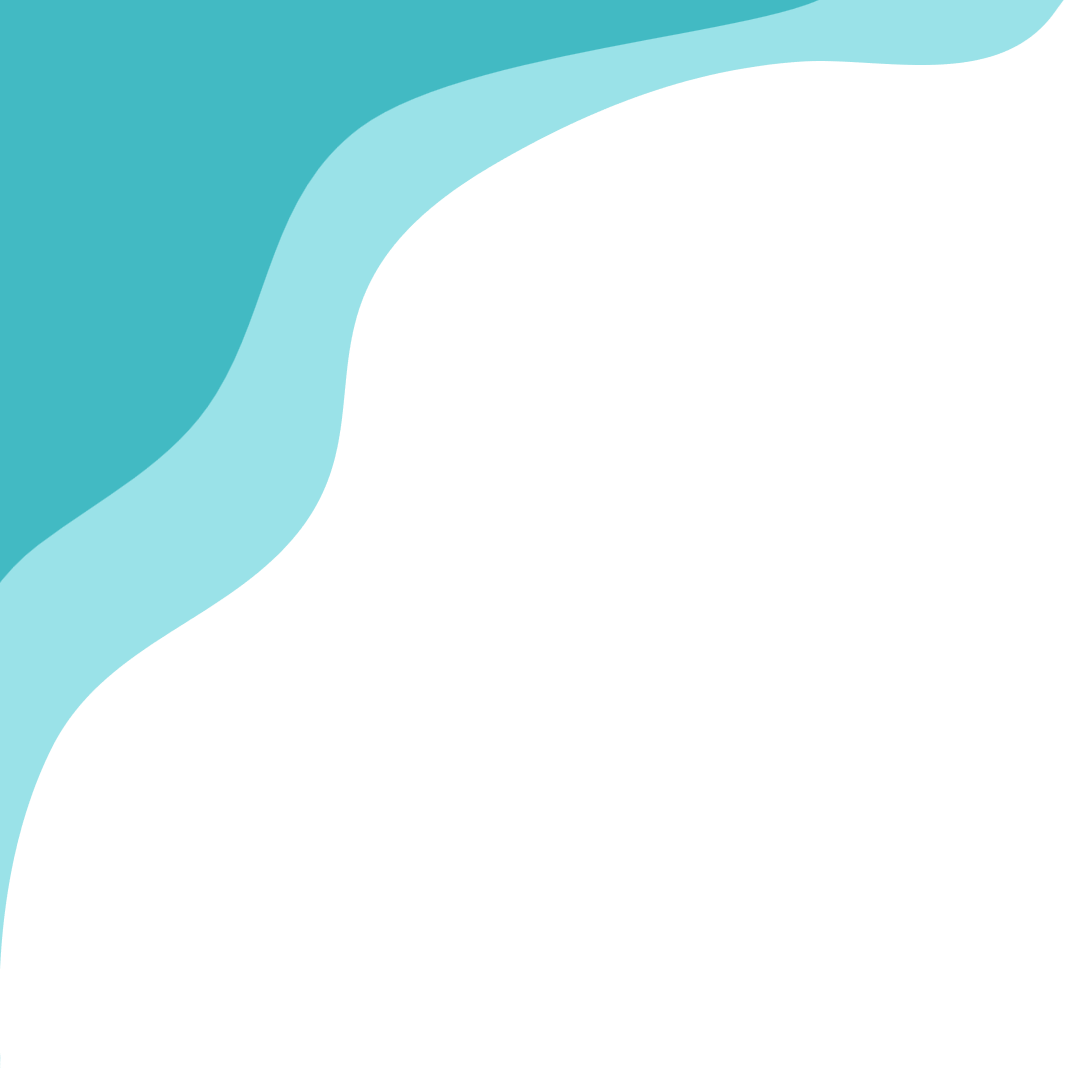 La personne de confiance ne bénéficie pas d'une protection spécifique contre le licenciement. Cependant, selon la législation en vigueur, elle ne peut subir de préjudice en raison de ses activités en tant que personne de confiance.Cela  contribue à promouvoir un climat de travail sain et sécuritaire, où les travailleurs se sentent soutenus et où les problèmes psychosociaux sont traités de manière appropriée et efficace. Elle peut être écartée de ses fonctions de personne de confiance selon une procédure spécifique
Protection et écartement
© SOS Burnout Belgique
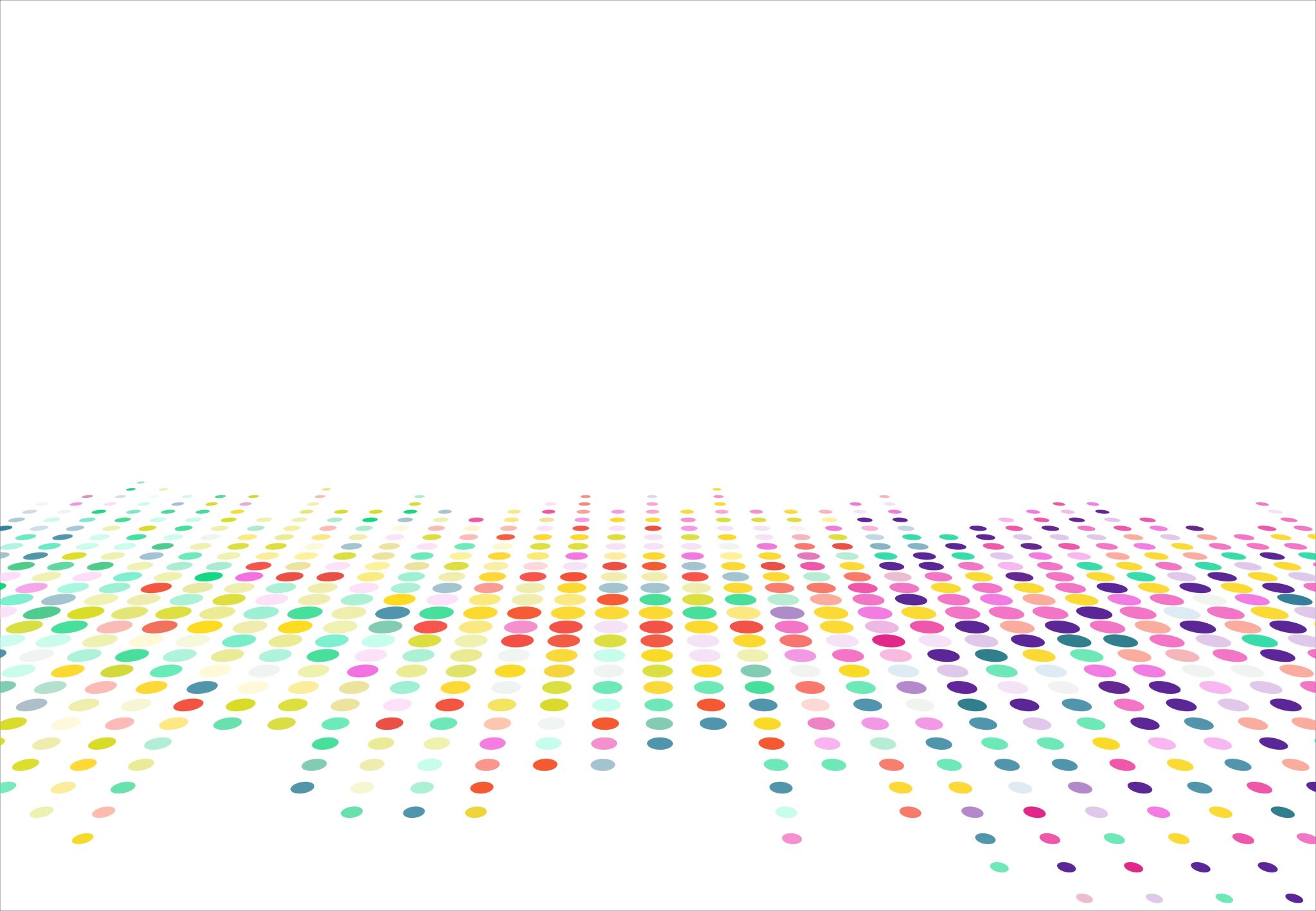 Pour aller plus loin, consultez le site du Service Public Fédéral
ICI
© SOS BURNOUT BELGIQUE